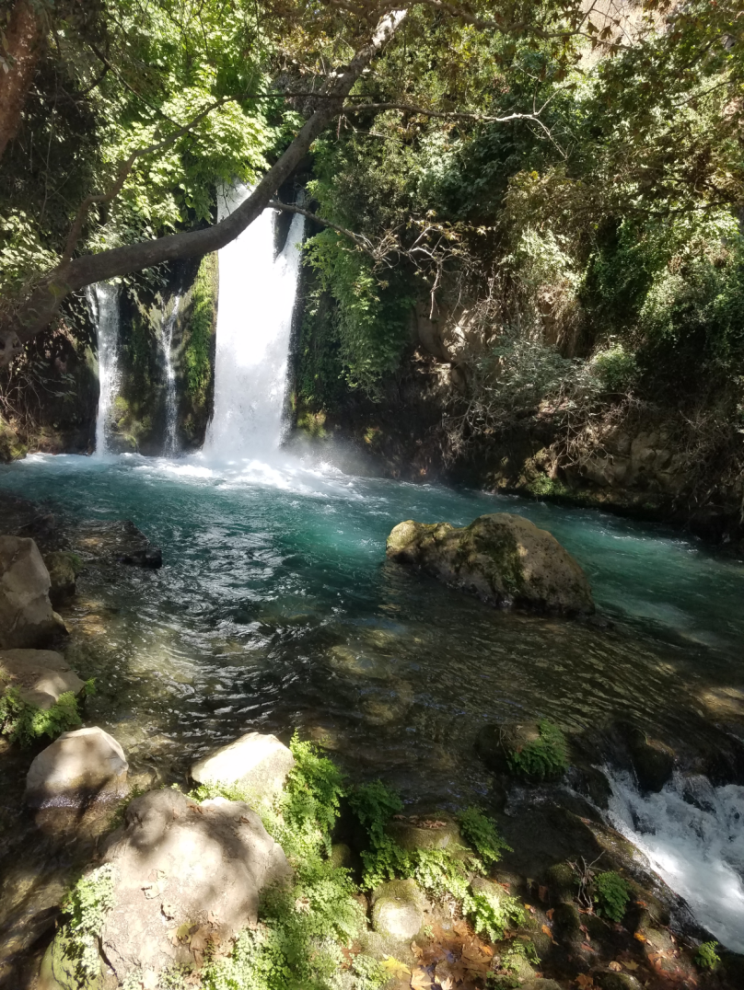 Greek-English Interlinear New Testament 
 Listen to and Learn
the Greek New Testament
Book of RevelationChapter 16
מְקוֹר מַיִם חַיִּים 
ἡ πηγή ὕδατος ζωῆς 
The Spring of Living Water 
생명수 샘  生命水的泉源
La Fuente de Agua Viva
La Source d'Eau Vive
Die Quelle Lebendigen Wassers 
Fonte de Água Viva
‎ يَنْبُوعَ الْمِيَاهِ الْحَيَّةِ،
Prepared and Recited by Ezra Kim, PhD
Revelation 16:1 



     Καὶ  ἤκουσα  μεγάλης  φωνῆς
          and          I heard                loud                 a voice 
  ἐκ  τοῦ  ναοῦ  λεγούσης  τοῖς  ἑπτὰ  ἀγγέλοις· 
  from     the        temple          saying                to the      seven           angels
    ὑπάγετε  καὶ  ἐκχέετε  τὰς  ἑπτὰ  φιάλας 
               go                 and        pour out          the        seven          bowls 
         τοῦ  θυμοῦ  τοῦ  θεοῦ  εἰς  τὴν  γῆν.
               of the       wrath             of           God         to        the      earth 



      ESV 16:1 Then I heard a loud voice from the temple telling the seven angels, "Go and pour out on the earth the seven bowls of the wrath of God.“  /  CUV 16:1 我聽見有大聲音從殿中出來、向那七位天使說、你們去、把盛神大怒的七碗倒在地上。
Revelation 16:2 


 Καὶ  ἀπῆλθεν  ὁ  πρῶτος  καὶ  ἐξέχεεν
   and           went              the       first                and     poured out
 τὴν  φιάλην  αὐτοῦ  εἰς  τὴν  γῆν,  καὶ  ἐγένετο  ἕλκος  κακὸν 
    the        bowl                 his             to      the       earth     and      it became          sore           bad 
 καὶ  πονηρὸν  ἐπὶ τοὺς  ἀνθρώπους  τοὺς  ἔχοντας  τὸ χάραγμα 
  and      loathsome      upon    the              people                 who            have          the     mark
     τοῦ  θηρίου  καὶ  τοὺς  προσκυνοῦντας  τῇ  εἰκόνι  αὐτοῦ.
       of the       beast         and       who                worship                     the      image          its



	ESV 16:2 So the first angel went and poured out his bowl on the earth, and harmful and painful sores came upon the people who bore the mark of the beast and worshiped its image.
	CUV 16:2 第一位天使便去、把碗倒在地上、就有惡而且毒的瘡、生在那些有獸印記、拜獸像的人身上。
Revelation 16:3-4
3 Καὶ  ὁ  δεύτερος  ἐξέχεεν  τὴν  φιάλην  αὐτοῦ 
      and     the     second               poured out      the           bowl             his 
 εἰς τὴν θάλασσαν, καὶ ἐγένετο αἷμα ὡς νεκροῦ, 
  into    the             sea                   and      it became      blood     like   of a corpse
  καὶ  πᾶσα  ψυχὴ  ζωῆς  ἀπέθανεν   τὰ      ἐν  τῇ  θαλάσσῃ. 
    and       every          being        of life              died          those that are  in     the            sea
4  Καὶ ὁ  τρίτος  ἐξέχεεν  τὴν φιάλην  αὐτοῦ  εἰς τοὺς ποταμοὺς 
        and   the     third          poured out      the       bowl                  his            into      the          rivers
     καὶ  τὰς  πηγὰς  τῶν  ὑδάτων,   καὶ  ἐγένετο  αἷμα.
         and      the        springs       of the         waters            and        it became       blood 



	      ESV 16:3 The second angel poured out his bowl into the sea, and it became like the blood of a corpse, and every living thing died that was in the sea. 4 The third angel poured out his bowl into the rivers and the springs of water, and they became blood.    / CUV  16:3 第二位天使把碗倒在海裡、海就變成血、好像死人的血．海中的活物都死了。 4 第三位天使把碗倒在江河與眾水的泉源裡、水就變成血了。
Revelation 16:5-6 


5  Καὶ  ἤκουσα  τοῦ  ἀγγέλου  τῶν  ὑδάτων
      and            I heard         the             angel             of the        waters 
 λέγοντος·   δίκαιος  εἶ,   ὁ  ὢν  καὶ  ὁ  ἦν,  ὁ  ὅσιος, 
         saying                       just        you are  who   is       and   who  was    the   Holy One
ὅτι  ταῦτα  ἔκρινας,       6  ὅτι  αἷμα  ἁγίων  καὶ  προφητῶν
  for   these things   you judged                      for         blood      of saints      and         of prophets
 ἐξέχεαν  καὶ  αἷμα  αὐτοῖς  [δ]έδωκας  πιεῖν,  ἄξιοί  εἰσιν.
    they shed        and       blood        to them         you have given      to drink        fitting        it is  
 

	ESV 16:5 And I heard the angel in charge of the waters say, "Just are you, O Holy One, who is and who was, for you brought these judgments. 6 For they have shed the blood of saints and prophets, and you have given them blood to drink. It is what they deserve!“     /   CUV  16:5 我聽見掌管眾水的天使說、昔在今在的聖者阿、你這樣判斷是公義的．6 他們曾流聖徒與先知的血、現在你給他們血喝．這是他們所該受的。
[Speaker Notes: CUV]
Revelation 16:7 



      Καὶ  ἤκουσα   τοῦ  θυσιαστηρίου
           and           I heard                the                    altar

  λέγοντος·  ναὶ  κύριε  ὁ  θεὸς  ὁ  παντοκράτωρ, 
          saying                    yes           Lord        the       God        the               Almighty

  ἀληθιναὶ  καὶ  δίκαιαι  αἱ  κρίσεις  σου.
            true                   and             just              the       judgments       your



 
	ESV 16:7 And I heard the altar saying, "Yes, Lord God the Almighty, true and just are your judgments!"
	CUV 16:7 我又聽見祭壇中有聲音說、是的、主神、全能者阿、你的判斷義哉、誠哉。
Revelation 16:8 






  Καὶ  ὁ  τέταρτος  ἐξέχεεν  τὴν  φιάλην  αὐτοῦ
     and      the        fourth                   poured out        the             bowl                  his
         ἐπὶ  τὸν  ἥλιον,   καὶ  ἐδόθη  αὐτῷ 
                   on          the            sun               and       it was given      to him
  καυματίσαι  τοὺς  ἀνθρώπους  ἐν  πυρί.
           to scorch                      the                    people                    with       fire

 
	ESV 16:7  The fourth angel poured out his bowl on the sun, and it was allowed to scorch people with fire.
	CUV 16:8 第四位天使把碗倒在日頭上、叫日頭能用火烤人。
Revelation 16:9 


   καὶ  ἐκαυματίσθησαν  οἱ  ἄνθρωποι
      and                were scorched                 the        people  
 καῦμα  μέγα  καὶ  ἐβλασφήμησαν  τὸ  ὄνομα  τοῦ  θεοῦ 
     by heat        great         and         they blasphemed               the         name           of          God
  τοῦ  ἔχοντος  τὴν  ἐξουσίαν  ἐπὶ  τὰς  πληγὰς  ταύτας 
     who           has                the             power             over      the           plagues            these
       καὶ  οὐ  μετενόησαν  δοῦναι  αὐτῷ  δόξαν.
             and      not        they repented              to give              him           glory



	ESV 16:9 They were scorched by the fierce heat, and they cursed the name of God who had power over these plagues. They did not repent and give him glory.
	CUV 16:9 人被大熱所烤、就褻瀆那有權掌管這些災的神之名、並不悔改將榮耀歸給神。
Revelation 16:10 



      Καὶ  ὁ  πέμπτος  ἐξέχεεν
            and    the        fifth                 poured out 
   τὴν  φιάλην  αὐτοῦ  ἐπὶ  τὸν  θρόνον  τοῦ  θηρίου, 
       the          bowl                  his              on       the            throne        of the        beast
      καὶ  ἐγένετο  ἡ  βασιλεία  αὐτοῦ  ἐσκοτωμένη, 
           and           became      the        kingdom              its                    darkened 
  καὶ  ἐμασῶντο  τὰς  γλώσσας  αὐτῶν  ἐκ  τοῦ  πόνου,
    and         they gnawed         the           tongues               their          from   the        anguish




	ESV 16:10 The fifth angel poured out his bowl on the throne of the beast, and its kingdom was plunged into darkness. People gnawed their tongues in anguish
	CUV 16:10 第五位天使把碗倒在獸的座位上、獸的國就黑暗了．人因疼痛就咬自己的舌頭．
Revelation 16:11 






 καὶ  ἐβλασφήμησαν  τὸν  θεὸν  τοῦ  οὐρανοῦ 
   and           they blasphemed               the        God        of the         heaven 
  ἐκ  τῶν  πόνων  αὐτῶν  καὶ  ἐκ  τῶν  ἑλκῶν  αὐτῶν 
   from    the           pains             their            and    from   the            sores             their 
    καὶ  οὐ  μετενόησαν  ἐκ  τῶν  ἔργων  αὐτῶν.
        and     not         they repented         from    the            deeds           their 



	ESV 16:11  and cursed the God of heaven for their pain and sores. They did not repent of their deeds.
	CUV 16:11 又因所受的疼痛、和生的瘡、就褻瀆天上的　神、並不悔改所行的。
Revelation 16:12 



 Καὶ  ὁ  ἕκτος  ἐξέχεεν  τὴν  φιάλην  αὐτοῦ 
   and    the      sixth         poured out       the           bowl               his 
  ἐπὶ  τὸν  ποταμὸν  τὸν  μέγαν  τὸν  Εὐφράτην, 
     on        the             river                 the          great         the          Euphrates
  καὶ  ἐξηράνθη  τὸ  ὕδωρ  αὐτοῦ,  ἵνα  ἑτοιμασθῇ 
    and       was dried up         the      water            its             so that   may be prepared
   ἡ  ὁδὸς  τῶν  βασιλέων  τῶν  ἀπὸ  ἀνατολῆς  ἡλίου.
    the      way        of the             kings             who are   from        rising (dawn)     of the sun



 	ESV 16:11  The sixth angel poured out his bowl on the great river Euphrates, and its water was dried up, to prepare the way for the kings from the east.
	CUV 16:12 第六位天使把碗倒在伯拉大河上、河水就乾了、要給那從日出之地所來的眾王預備道路。
Revelation 16:13 


     Καὶ  εἶδον  ἐκ  τοῦ  στόματος
         and         I saw     out of    the          mouth 
 τοῦ  δράκοντος   καὶ  ἐκ  τοῦ  στόματος  τοῦ  θηρίου 
 of the           dragon                  and    out of    the           mouth              of the        beast
   καὶ  ἐκ  τοῦ  στόματος  τοῦ  ψευδοπροφήτου 
     and   out of     the            mouth             of the               false prophet
      πνεύματα  τρία  ἀκάθαρτα  ὡς  βάτραχοι·
                 spirits                 three           unclean                like            frogs
 


	ESV 16:13 And I saw, coming out of the mouth of the dragon and out of the mouth of the beast and out of the mouth of the false prophet, three unclean spirits like frogs.
	CUV 16:13 我又看見三個污穢的靈、好像青蛙、從龍口獸口並假先知的口中出來．
Revelation 16:14 


   εἰσὶν  γὰρ  πνεύματα  δαιμονίων
    they are      for               spirits                    of demons
 ποιοῦντα  σημεῖα,  ἃ  ἐκπορεύεται  ἐπὶ  τοὺς  βασιλεῖς
     performing              signs           who           go out                     upon      the              kings 
τῆς  οἰκουμένης  ὅλης  συναγαγεῖν  αὐτοὺς  εἰς τὸν πόλεμον 
of the     inhabited world      whole          to assemble               them           for    the        battle  
τῆς  ἡμέρας  τῆς  μεγάλης  τοῦ  θεοῦ  τοῦ  παντοκράτορος. 
of the        day              the           great               of           God         the             Almighty
  


	ESV 16:14 For they are demonic spirits, performing signs, who go abroad to the kings of the whole world, to assemble them for battle on the great day of God the Almighty.
	CUV 16:14 他們本是鬼魔的靈、施行奇事、出去到普天下眾王那裡、叫他們在　神全能者的大日聚集爭戰。
Revelation 16:15 


       Ἰδοὺ   ἔρχομαι   ὡς   κλέπτης.  
            behold       I am coming        like            a thief         
      μακάριος   ὁ    γρηγορῶν   καὶ  τηρῶν 
               blessed         the one   who stays awake      and      keeping
    τὰ  ἱμάτια  αὐτοῦ,     ἵνα   μὴ  γυμνὸς  περιπατῇ 
       the    garments            his                 so that    not         naked            he may walk
       καὶ  βλέπωσιν  τὴν  ἀσχημοσύνην  αὐτοῦ.          
             and       they may see        the                shame                            his



	ESV 16:15 Behold, I am coming like a thief! Blessed is the one who stays awake, keeping his garments on, that he may not go about naked and be seen exposed!
	CUV 16:15 看哪、我來像賊一樣。那儆醒、看守衣服、免得赤身而行、叫人見他羞恥的、有福了。
Revelation 16:16-17 
16  Καὶ  συνήγαγεν   αὐτοὺς  εἰς  τὸν  τόπον 
        and    it (the spirits) assembled     them        to        the        place
    τὸν  καλούμενον   Ἑβραϊστὶ   Ἁρμαγεδών.
      that is            called                       in Hebrew              Armageddon
17  Καὶ  ὁ  ἕβδομος  ἐξέχεεν  τὴν  φιάλην  αὐτοῦ  ἐπὶ  τὸν  ἀέρα, 
          and    the       seventh           poured out      the          bowl                his            upon     the         air
        καὶ  ἐξῆλθεν   φωνὴ  μεγάλη  ἐκ  τοῦ  ναοῦ 
              and        came out          a voice             loud         from    the       temple
        ἀπὸ  τοῦ  θρόνου   λέγουσα·     γέγονεν.
              from        the           throne               saying                     it is done



	ESV 16:16  And they assembled them at the place that in Hebrew is called Armageddon. 17 The seventh angel poured out his bowl into the air, and a loud voice came out of the temple, from the throne, saying, "It is done!“
	CUV 16:16 那三個鬼魔便叫眾王聚集在一處、希伯來話叫作哈米吉多頓。17 第七位天使把碗倒在空中、就有大聲音從殿中的寶座上出來、說、成了．
Revelation 16:18 


    καὶ  ἐγένοντο  ἀστραπαὶ  καὶ  φωναὶ 
        and        there were             lightnings            and       sounds
 καὶ  βρονταὶ  καὶ  σεισμὸς  ἐγένετο  μέγας, 
  and        thunders          and    an earthquake      there was          great
  οἷος   οὐκ  ἐγένετο  ἀφ᾽  οὗ  ἄνθρωπος  ἐγένετο 
   such as       not         there was        since    that            man                           was  
  ἐπὶ  τῆς  γῆς  τηλικοῦτος   σεισμὸς    οὕτως   μέγας.
     on         the     earth          so great                    earthquake             thus               great 
 


	ESV 16:18 And there were flashes of lightning, rumblings, peals of thunder, and a great earthquake such as there had never been since man was on the earth, so great was that earthquake.
	CUV 16:18 又有閃電、聲音、雷轟、大地震、自從地上有人以來、沒有這樣大這樣利害的地震。
Revelation 16:19 



 καὶ ἐγένετο  ἡ πόλις ἡ μεγάλη  εἰς τρία μέρη 
  and      became       the     city      the    great            into   three     parts
 καὶ  αἱ  πόλεις  τῶν  ἐθνῶν  ἔπεσαν.   καὶ  Βαβυλὼν 
  and     the       cities         of the      nations             fell               and         Babylon
  ἡ  μεγάλη  ἐμνήσθη  ἐνώπιον  τοῦ  θεοῦ  δοῦναι  αὐτῇ 
  the      great        was remembered      before           the         God           to give           her
  τὸ  ποτήριον  τοῦ  οἴνου  τοῦ  θυμοῦ  τῆς  ὀργῆς  αὐτοῦ.
   the          cup                of the       wine        of the        fury         of the     wrath           his



	ESV 16:19  The great city was split into three parts, and the cities of the nations fell, and God remembered Babylon the great, to make her drain the cup of the wine of the fury of his wrath.
	CUV 16:19 那大城裂為三段、列國的城也都倒塌了．神也想起巴比倫大城來、要把那盛自己烈怒的酒杯遞給他。
Revelation 16:20-21 

20 καὶ πᾶσα νῆσος ἔφυγεν καὶ ὄρη οὐχ εὑρέθησαν.
       and    every       island       fled away   and  mountains  not     were found
21  καὶ  χάλαζα  μεγάλη  ὡς  ταλαντιαία
         and      hailstone          great         about   the weight of a talent 
   καταβαίνει  ἐκ  τοῦ  οὐρανοῦ  ἐπὶ  τοὺς  ἀνθρώπους, 
         comes down        from    the            heaven             on         the             people
 καὶ  ἐβλασφήμησαν  οἱ  ἄνθρωποι  τὸν  θεὸν  ἐκ  τῆς  πληγῆς
  and          (they) blasphemed           the         people                the         God       for      the        plague
 τῆς  χαλάζης,    ὅτι  μεγάλη  ἐστὶν  ἡ  πληγὴ  αὐτῆς  σφόδρα.
 of the          hail                because     great               is          the      plague          its             exceedingly 



	ESV 16:20 And every island fled away, and no mountains were to be found. 21 And great hailstones, about one hundred pounds each, fell from heaven on people; and they cursed God for the plague of the hail, because the plague was so severe.  
	CUV 16:20 各海島都逃避了、眾山也不見了。21 又有大雹子從天落在人身上、每一個約重一他連得．〔一他連得約有九十斤〕為這雹子的災極大、人就褻瀆神。